ШАХМАТНЫЕФИГУРЫ
Презентацию подготовила 
Воспитатель ГБДОУ №28 Курортного района
Павлова М.А.
Ходят пешки только вперед. Это единственная фигура, которая НЕ может ходить и наносить удар назад или по горизонтали.
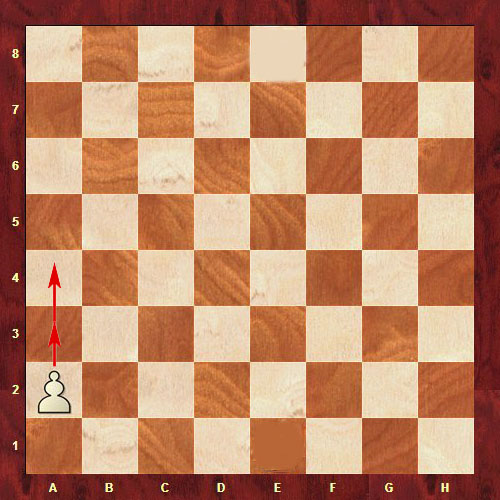 Бить фигуры соперника пешка может на одну клетку вперед по диагонали вправо и влево
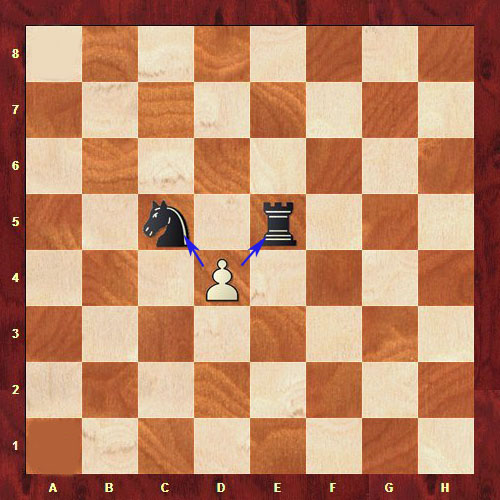 Конь ходит буквой «Г».
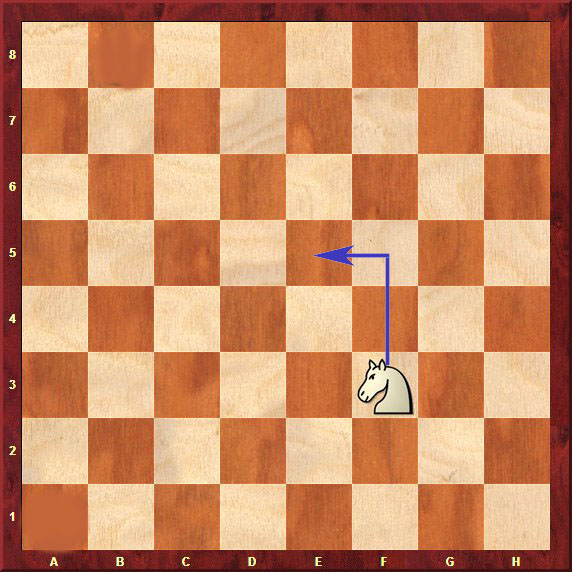 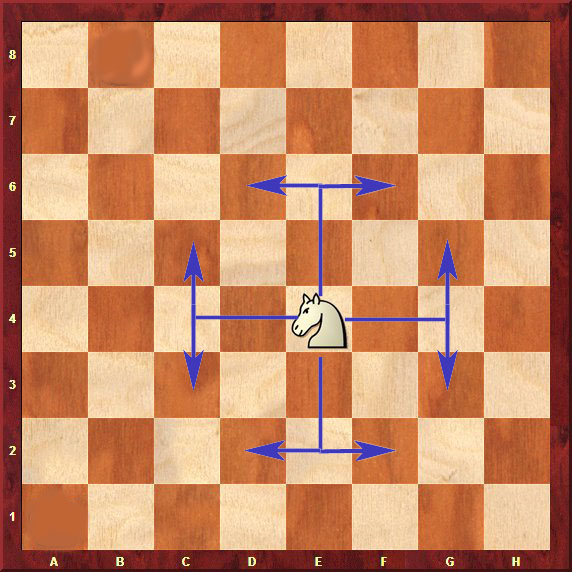 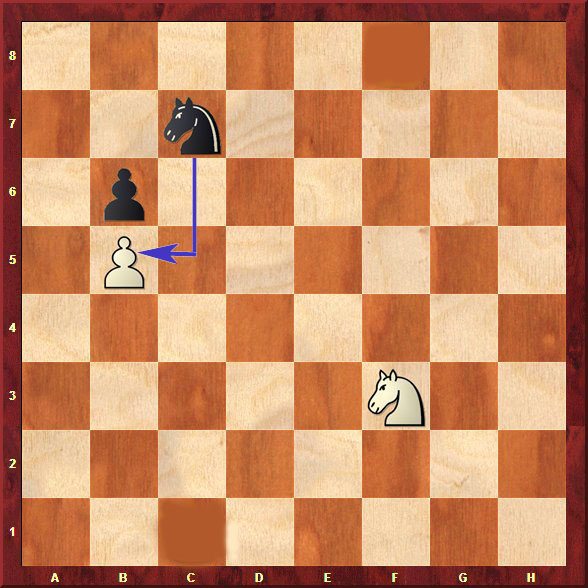 Слон ходит и наносит удары только по диагонали во все стороны и на любое расстояние как показано на рисунке.
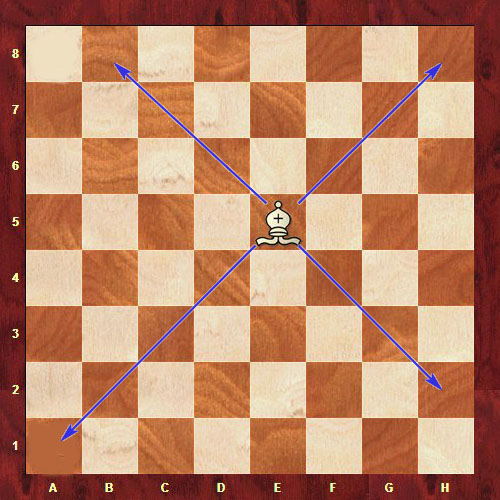 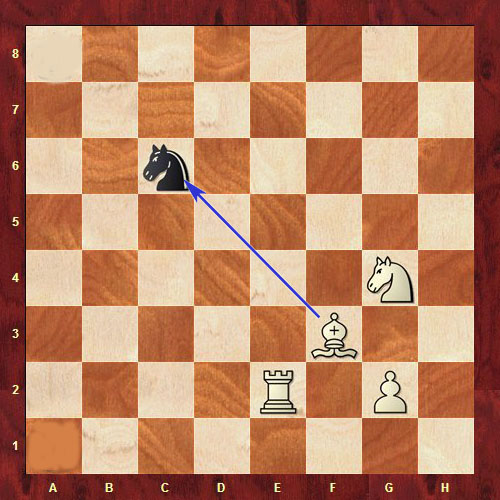 Ладья ходит и бьет по прямой на любые расстояния и во все стороны (вперед, назад, вправо и влево).
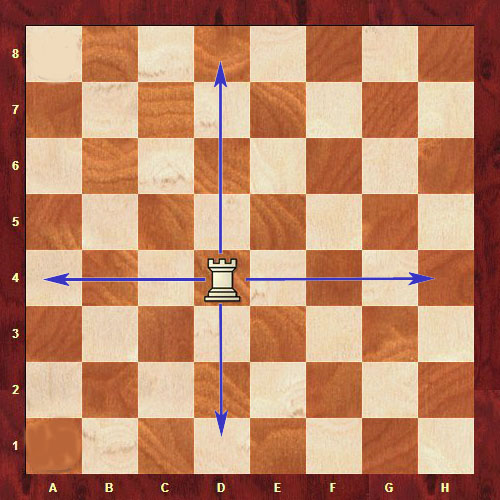 Ферзь ходит во все стороны по вертикали и диагонали на любые расстояния
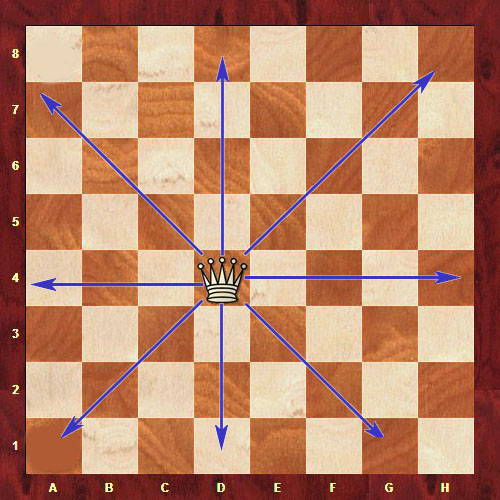 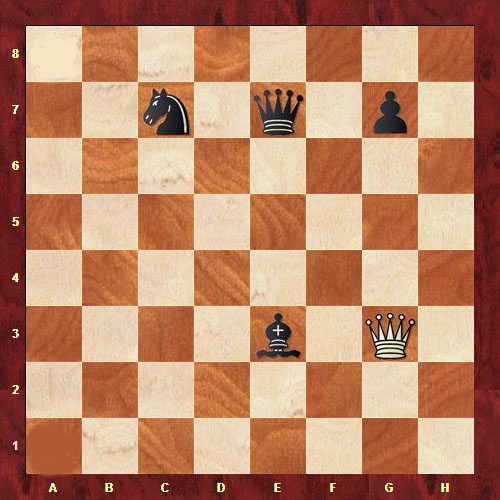 Король, как и ферзь, ходит и наносит удары во все стороны по вертикали и диагонали, но только на одну клетку.
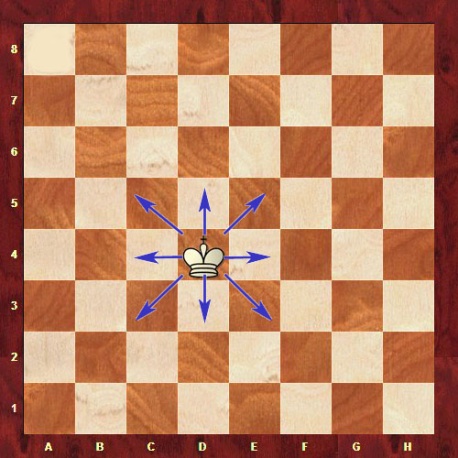 СПАСИБО ЗАВНИМАНИЕ